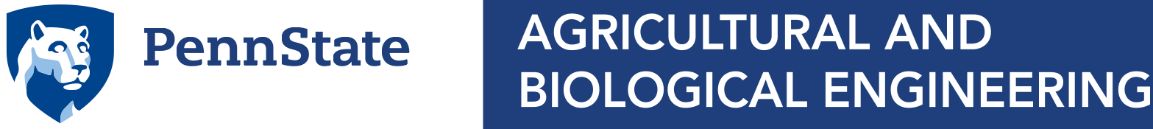 “Manure Pit-Safety Ventilation Design Influence on 
H2S Gas Contamination in Attached Barns”

Computational fluid dynamics simulations were performed to simulate indoor hydrogen sulfide gas levels in mechanically ventilated animal barns during pit-safety ventilation of underbarn manure pits with fully-slotted covers to determine extents of spatial contamination and areas which must be evacuated by personnel and animals.









Wednesday, March 28, 2018
12:00 PM
304 FOREST RESOURCES LAB
Presented ByDan HofstetterDan is an Agricultural Engineer and Researcher at Penn State University working in the area of Farm Animal Welfare and will complete his Ph.D. at the end of spring semester. His research includes experimental measurements and computer simulations of toxic gas emissions inside mechanically ventilated animal buildings located above confined-space manure pits.
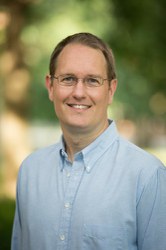